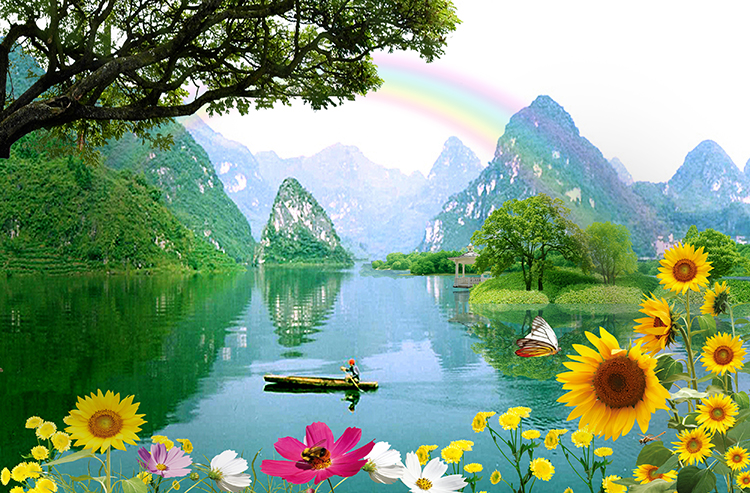 আজকের পাঠে সবাইকে স্বাগতম
পরিচিতিঃ
মোঃ গোলাম মোস্তফা
সহকারি শিক্ষক
         চেংগাড়া সরকারি প্রাথমিক বিদ্যালয়
গাংনী, মেহেরপুর।
01712-838280
Email: gmostofa.njs@gmail.com
শ্রেণি-পঞ্চম
বিষয়- বাংলাদেশ ও বিশ্বপরিচয়
অধ্যায়ঃ ৬ জলবায়ু ও দূর্যোগ
পাঠ‍্যাংশঃ- নদীভাঙ্গন
শিখনফল
এই পাঠ শেষে শিক্ষার্থীরাঃ
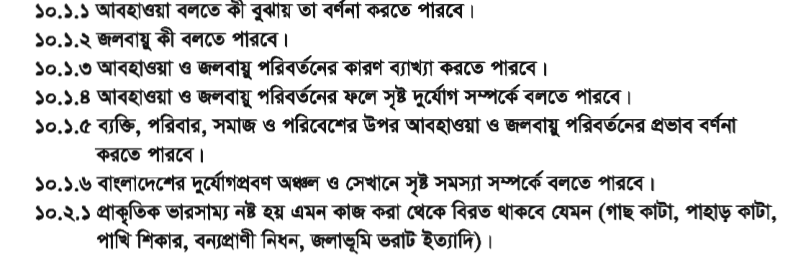 আমরা নিচের ছবি গুলো দেখি
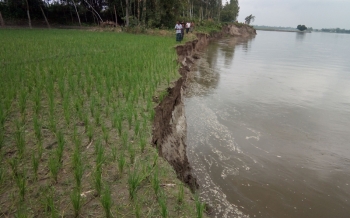 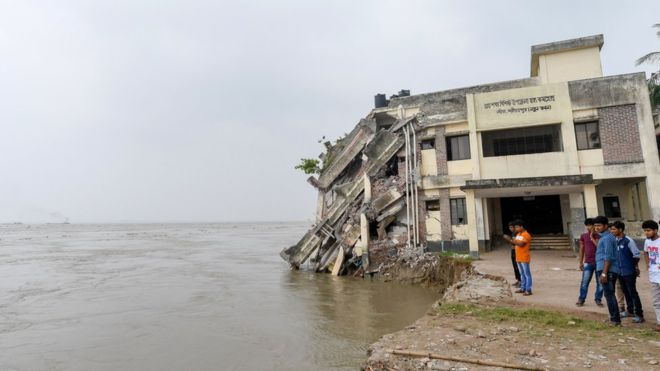 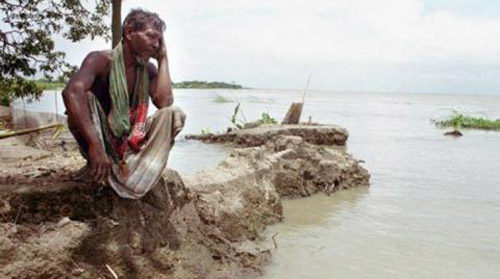 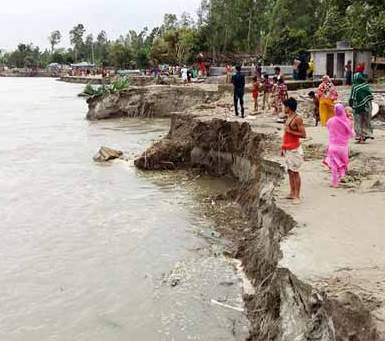 আমরা ছবিতে কী দেখতে পেলাম?
এসো আমরা একটি ভিভিও দেখি
আজকেরপাঠ
নদীভাঙ্গন
নদীভাঙ্গন
বাংলাদেশ একটি নদী মাতৃক দেশ। তাই প্রতি বছর বর্ষা ঋতুতে নদীর পাড় ভেঙ্গে ঘর-বাড়ি, রাস্তা-ঘাট, বিদ্যালয়, খেলার মাঠ সহ অনেক কৃষি জমি নদী গর্ভে বিলীন হয়ে যায়।
নদীভাঙ্গনের কারণ
বাংলাদেশে যতগুলো প্রাকৃতিক দুর্যোগ সংঘটিত হয় নদীভাঙ্গন তার মধ্যে অন্যতম।সাধারনত দুটি কারণে নদীভাঙ্গনের সৃষ্টি হয় যা নিম্নরূপঃ
প্রাকৃতিক
মানবসৃষ্ট
প্রাকৃতিক কারণ
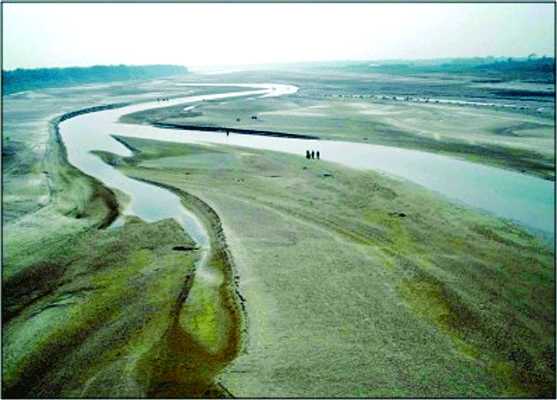 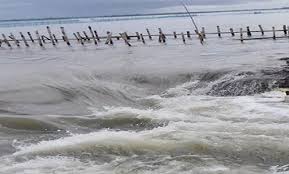 অতিরিক্ত শ্রোত ও ঢেও
নদীর তলদেশ শুকিয়ে যাওয়া
মানবসৃষ্ট কারণ
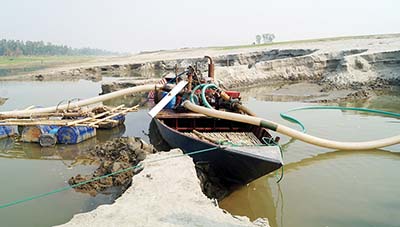 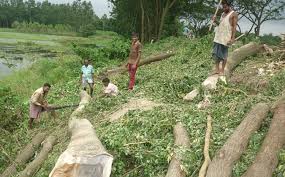 নদী তিরের গাছপালা কাটা
নদী থেকে বালু উত্তোলন
জোড়ায় কাজ
নদী ভাঙ্গনের মানবসৃষ্ট কারণ এবং এর ফলাফল সম্পর্কে লেখ।
তোমার পাঠ্য বই এর ৫০ নম্বর পাতা বের করে পড়ো
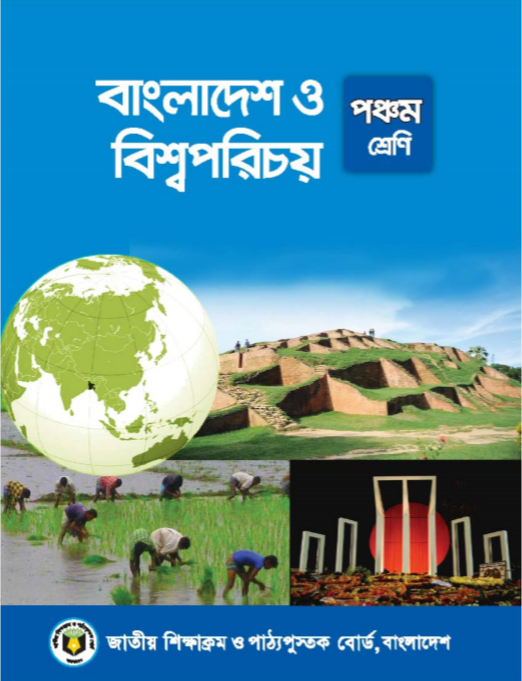 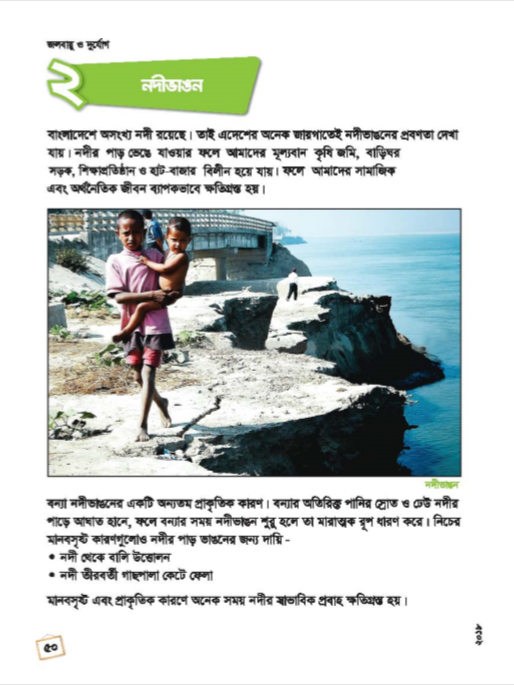 মূল্যায়ন
নদী ভাঙ্গনের ফলে কী কী সমস্যা হয়?
নদী ভাঙ্গনের প্রাকৃতিক কারণ গুলো কী কী?
নদী ভাঙ্গন রোধে তুমি কী করবে?
পাঠের সারসংক্ষেপ আলোচনা
বাংলাদেশ একটি নদী মাতৃক দেশ। তাই প্রতি বছর বর্ষা ঋতুতে নদীর পাড় ভেঙ্গে ঘর-বাড়ি, রাস্তা-ঘাট, বিদ্যালয়, খেলার মাঠ সহ অনেক কৃষি জমি নদী গর্ভে বিলীন হয়ে যায়। সাধারনত দুটি কারণে নদীভাঙ্গনের সৃষ্টি হয় যা ১। প্রাকৃতিক, ২। মানবসৃষ্ট, উল্ল্যেখ্য কারণে নদীর স্বাভাবিক গতিপথ পরিবর্তন হয়ে যেতে পারে।
পরিকল্পিত কাজ
বাংলাদেশে কোন কোন অঞ্চলে নদী ভাঙ্গনের প্রবনতা বেশি তা প্রত্যেকে নিজের ভাষায় লিখে আনবে?
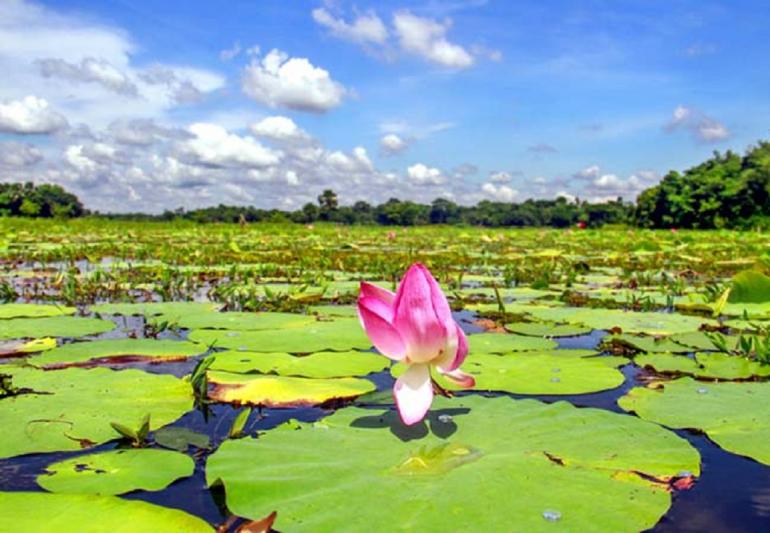 সবাইকে ধন্যবাদ